11.15 - 11.30
ERTUSSENIN
Moniek Wolters
Coach voor leiderschap en transitie
Spreker
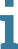 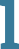 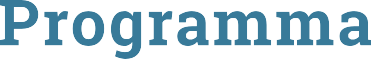 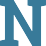 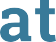 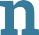 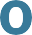 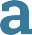 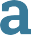 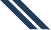 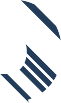 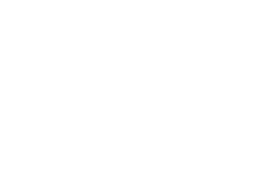 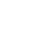 Inspiratie voor de tussentijd bij verandering
Thema
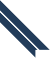 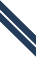 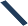 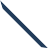 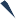 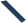 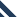 #rescongres @np_res
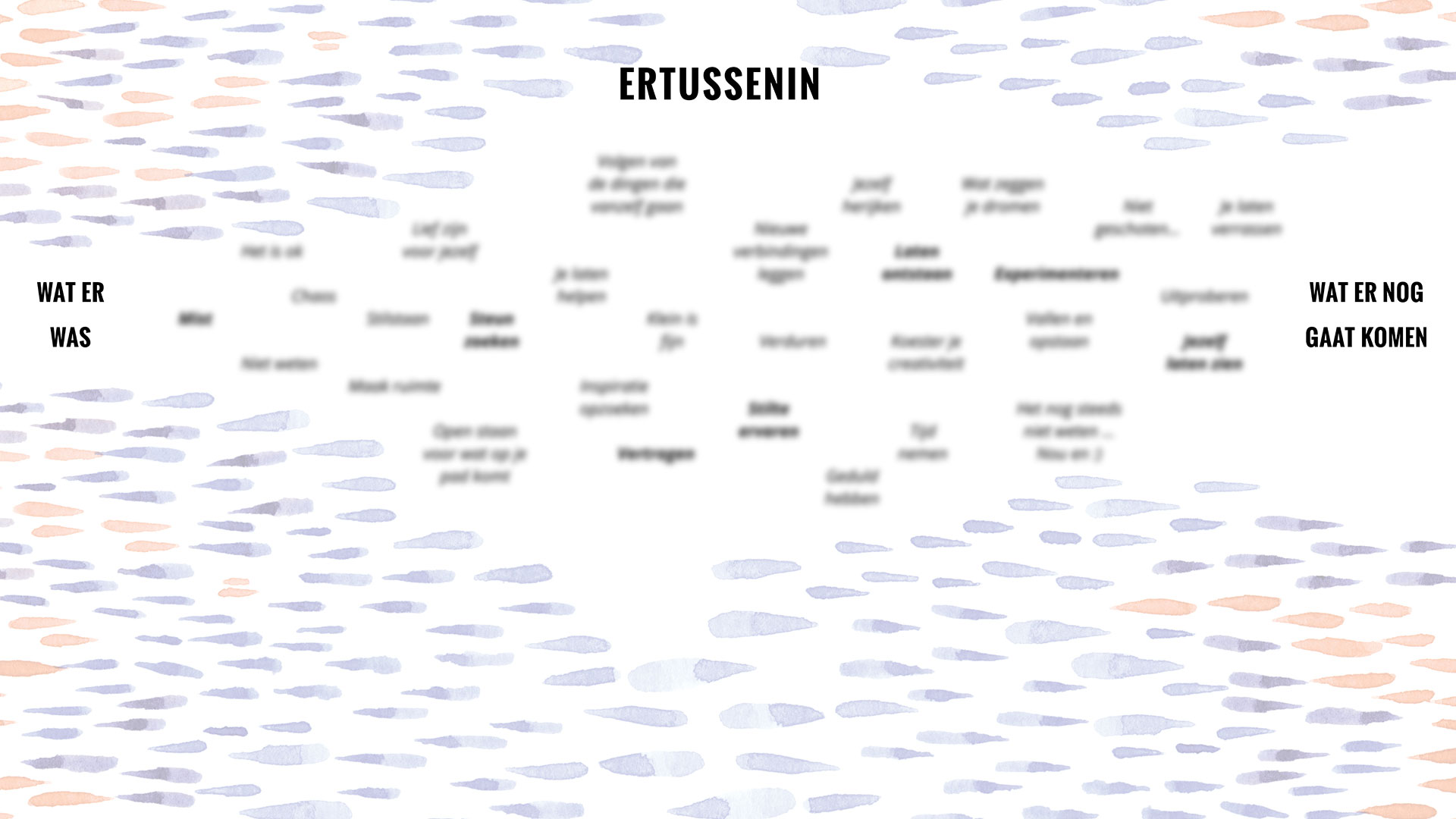 11.15 - 11.30
ERTUSSENIN
Moniek Wolters
Coach voor leiderschap en transitie
Spreker
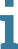 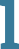 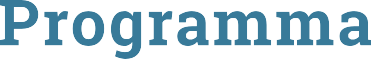 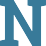 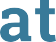 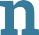 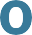 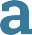 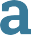 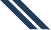 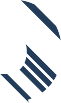 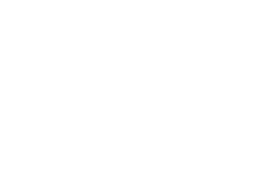 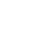 Inspiratie voor de tussentijd bij verandering
Thema
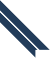 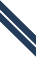 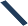 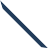 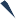 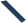 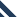 #rescongres @np_res